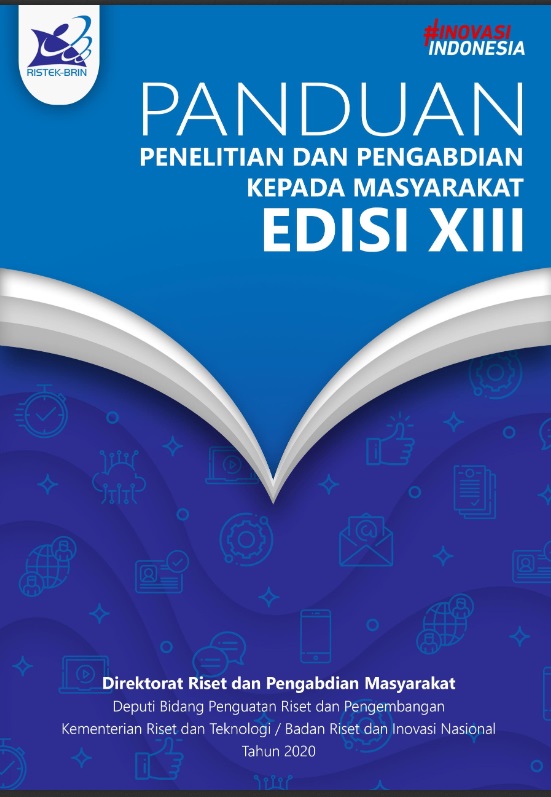 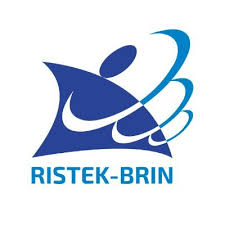 PANDUAN PROGRAM PENGABDIAN KEPADA MASYARAKATEDISI XIII
PENYUSUNAN PROPOSAL 
PENGABDIAN KEPADA MASYARAKAT
DISAMPAIKAN PADA WORKSHOP 
PENULISAN PROPOSAL PENGABDIAN MASYARAKAT KOMPETITIF NASIONAL 
DI LINGKUNGAN UNTIRTA TAHUN 2020
NINING LATIANINGSIH
KOORDINATOR PENGABDIAN KEPADA  MASYARAKAT 
POLITEKNIK NEGERI JAKARTA
TAHUN 2020
Beberapa Pengalaman Riset, ABDIMAS & Reviwer
Penelitian
Pengabdian
PkM Berbasis Kewirausahaan (2X)
PkM Bidang Ilmu (1X)
Ibm (1x)
UJI dan IBiKK (2X)
Diseminasi (3x)
PPTTG (2X)
Hibah Bersaing (5 X)
Riset Fundamental (2 X)
Strategi Nasional (Stranas 2 X)
Riset Disertasi (1X)
Kerjasama Luar Negeri (1X)
Riset Inovasi Pembelajaran (1X)
Riset Berorientasi HKI (1X)
Riset PPG PGSD (1X)
Hibah Universitas Terbuka (1X)
REVIWER
Program Unggulan Lembaga (1X)
Riset Mandiri (2X)
Riset Tim Pascasarjana (2X)
Riset Kerjasama Perguruan Tinggi (Pekerti) (1X)
Riset Kompetitif nasional (2x)
Reviwer Nasional Penelitian
Reviwer Jurnal Penelitian dan Jurnal Pengmas
Mempertemukan “SUPPLY” dan “DEMAND” dalam Inovasi dan Teknologi
DAYA SAING
NASIONAL
SISTEM
PRODUK
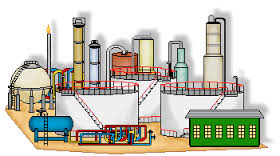 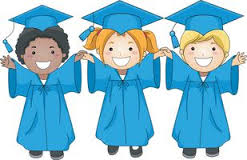 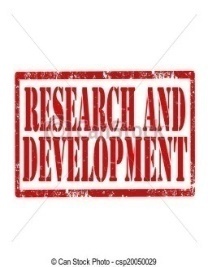 INTERMDEIASI
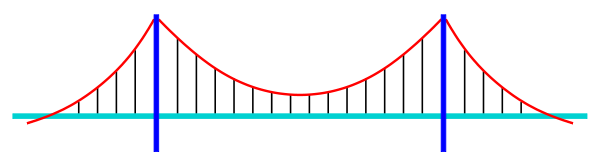 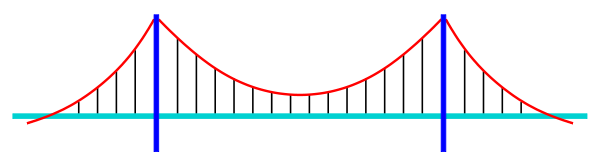 AKADEMISI + R&D
DUNIA USAHA
Ditjen Pembelajaran
Ditjen Iptekdikti
Ditjen Sumber Daya
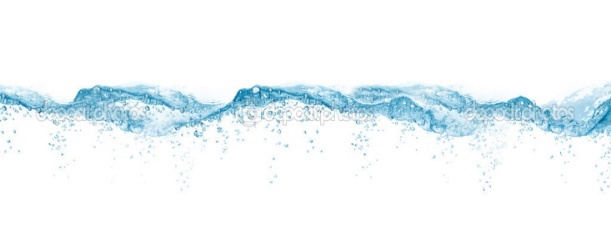 TRL
9
TRL
1,2,3
TRL
4-6
TRL
7
TRL
8
IRL
4-6
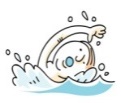 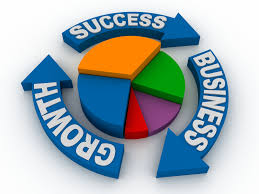 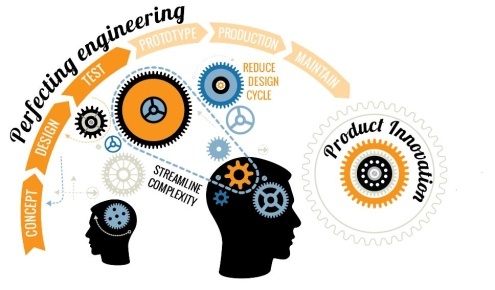 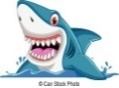 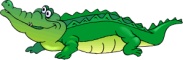 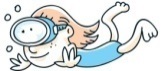 “LEMBAH KEMATIAN”
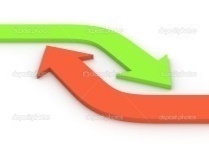 Sinergi consulting
Kesenjangan
Penghasil Teknologi
Pengguna Teknologi
Ditjen Riset & Pengembangan
Ditjen Penguatan Inovasi
KONSEP SINERGI 
Pengabdian Kepada Masyarakat 
Dengan Pemerintah Daerah
RISTEK
DIKTI
PEMDA
PEMETAAN  KEBUTUHAN
PEMDA
LITBANG DAERAH
INTERAKSI PEMENUHAN KEBUTUHAN
RISTEKDIKTI
PERGURUAN TINGGI
DISEMINASI TEKNOLOGI
MASYARAKAT PENGGUNA
Sustainability
Pengembangan Iptek
HILIRISASI IPTEK BERKELANJUTAN
LITBANG DAERAH
UKMK DAERAH
MASYARAKAT PENGGUNA
RISTEKDIKTI
PERGURUAN TINGGI
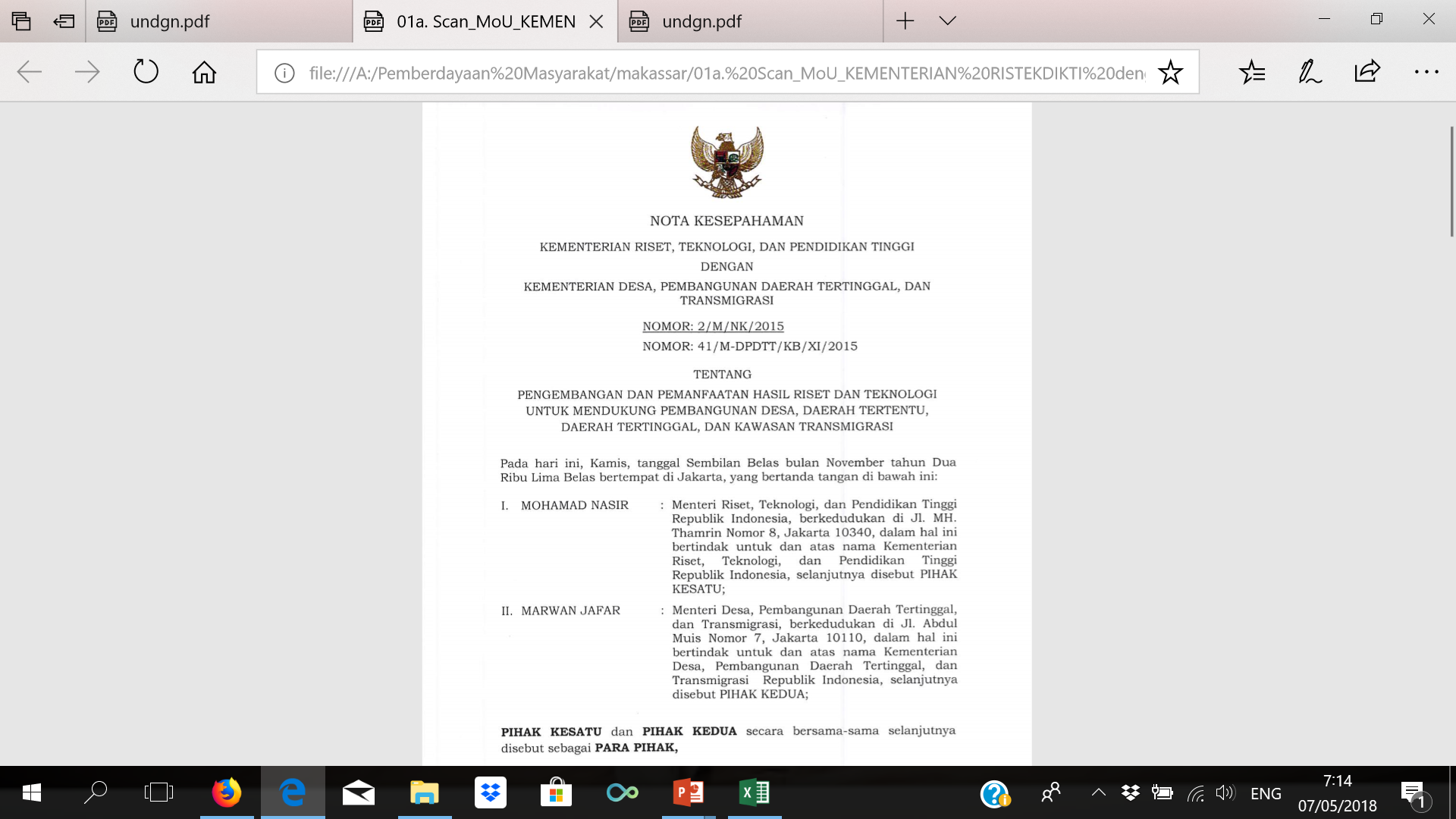 Perpres No 15 Tahun 2018 tentang Percepatan Pengendalian Pencemaran dan Kerusakan Daerah Aliran Sungai Citarum
Dukungan Kementerian / Lembaga
Menteri Riset, Teknologi, dan Pendidikan Tinggi memberikan dukungan dengan memfasilitasi riset dan keikutsertaan akademisi dalam inovasi pengendalian DAS Citarum, serta kuliah kerja nyata tematik
Perpres No 15 Tahun 2018 tentang Percepatan Pengendalian Pencemaran dan Kerusakan Daerah Aliran Sungai Citarum
pelaksanaan operasi penanggulangan pencemaran dan kerusakan DAS Citarum dilakukan dengan cara :
sosialisasi dan edukasi dengan memberikan informasi peringatan dampak pencemaran dan kerusakan DAS Citarum kepada masyarakat; 
penanganan limbah dan pemulihan ekosistem; 
mengoordinasikan relokasi masyarakat terdampak di DAS Citarum; 
melakukan koordinasi dalam pemutakhiran data dan informasi yang dibutuhkan sebagai upaya penanggulangan pencemaran dan kerusakan DAS Citarum dengan institusi terkait; 
melakukan inovasi dalam penanggulangan pencemaran dan kerusakan DAS Citarum sesuai dengan perkembangan ilmu pengetahuan dan teknologi; 
pemberdayaan masyarakat; dan
pencegahan dan penindakan hukum.
Kegiatan Pengabdian Kepada Masyarakat
Direktur Jenderal Penguatan Riset dan Pengembangan
Pemberdayaan Masyarakat dan Penerapan Teknologi Tepat Guna
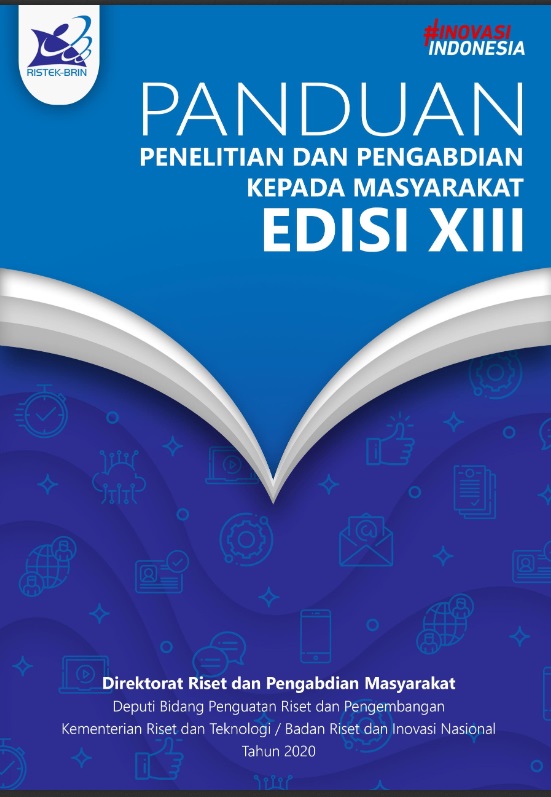 PANDUAN EDISI XIII
LATIHAN PENYUSUNAN PROPOSAL PENGABDIAN KEPADA MASYARAKAT
A. Kategori Kompetitif Nasional
     1. Program Kemitraan Masyarakat (PKM)
     2. Program Kemitraan Masyarakat Stimulus (PKMS)
     3. Program Kuliah Kerja Nyata Pembelajaran dan Pemberdayaan Masyarakat (KKN-   PPM)
     4. Program Pengembangan Kewirausahaan (PPK)
     5. Program Pengembangan Produk Unggulan Daerah (PPPUD)
     6. Program Pengembangan Usaha Produk Intelektual Kampus (PPUPIK)
     7. Program Pengembangan Desa Mitra (PPDM)
     8. Program Kemitraan Wilayah (PKW)
B. Kategori Desentralisasi
     1. Program Pemberdayaan Masyarakat Unggulan Perguruan Tinggi (PPMUPT)
C. Kategori Penugasan
     1. Program Penerapan Ipteks kepada Masyarakat (PPIM)
Pengabdian kepada masyarakat merupakan kegiatan sivitas akademika dalam mengamalkan dan membudayakan ilmu pengetahuan dan teknologi untuk memajukan kesejahteraan umum dan mencerdaskan kehidupan bangsa
Pasal 20 Ayat (2) UU Nomor 20 Tahun 2003 tentang Sisdiknas : PT  berkewajiban menyelenggarakan Tridharma PT
Pasal 60 huruf a UU Nomor 14 Tahun 2005  tentang Guru dan Dosen :   dalam melaksanakan tugas keprofesionalan, dosen berkewajiban melaksanakan Tridharma. 
Undang-undang Nomor 12 Tahun 2012 mewajibkan perguruan tinggi untuk melaksanakan Tridharma Perguruan Tinggi, yaitu menyelenggarakan pendidikan, penelitian, dan pengabdian kepada masyarakat.
Ringkasan Pengusulan, seleksi dan Pelaksanaan Pengabdian.
Skema Pendaan, Tim Pelaksana, waktu dan pendanaan pengabdian kepada masayrakat
Meningkatkan Kinerja PT dalam bidang Pengabdian Kepada Masyarakat (PPM)
Kluster PT berdasarkan kinerja PPM
Menunjukkan peran serta dosen PT dalam aplikasi hasil riset kepada masyarakat
Manajemen 20%, SD 25%, Luaran 45%, RGU 10%
Unggul (Excellent)
Sangat Bagus (Very Good) )
Memuaskan (Satisfactorty)
Kurang Memuaskan) (Marginal)
Pengabdian Masa Lalu
Bantuan masyarakat kecil
Tanpa pamrih
Masyarakat sebagai obyek
Penyuluhan
Pelatihan
Pembangunan fisik
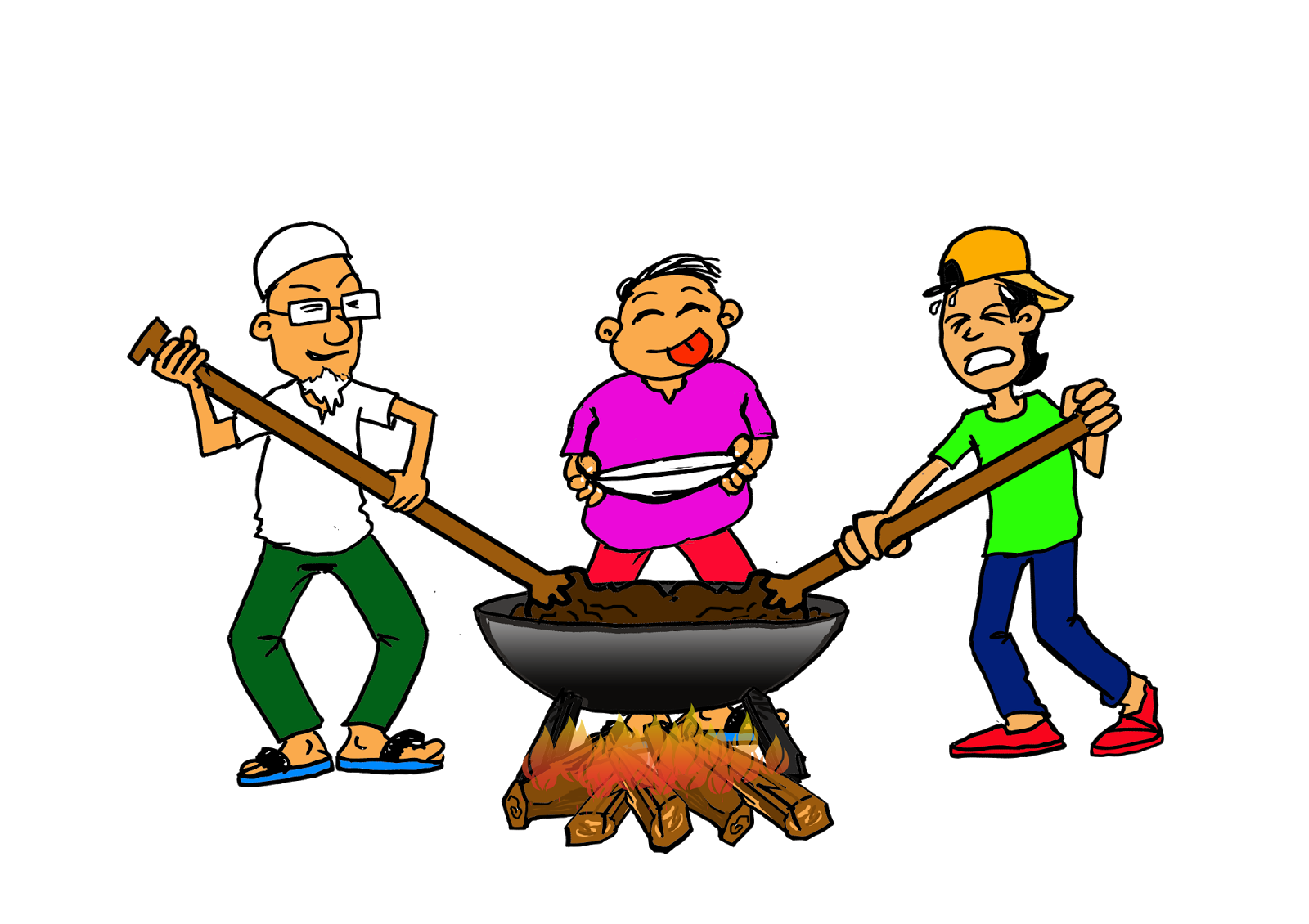 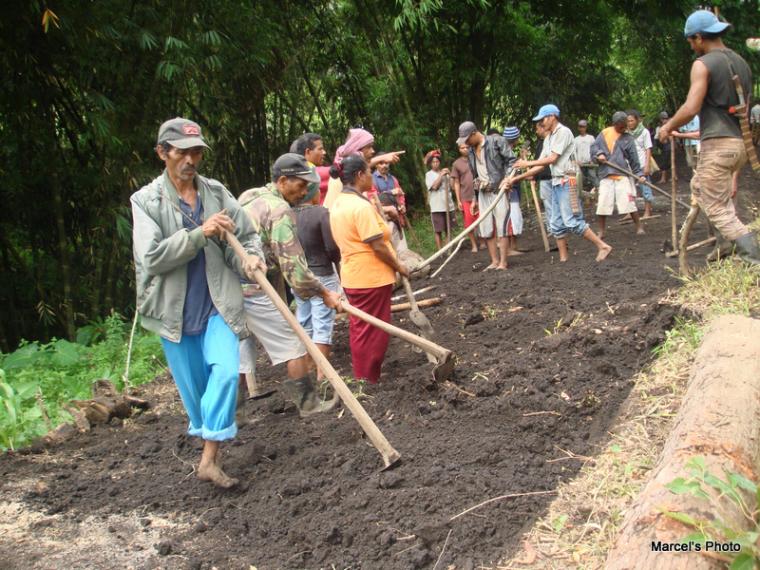 Pengabdian Masa Kini
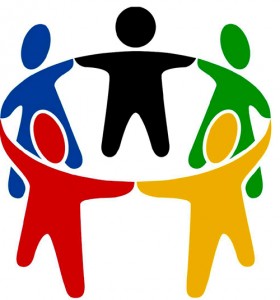 Pengabdian Masa Depan
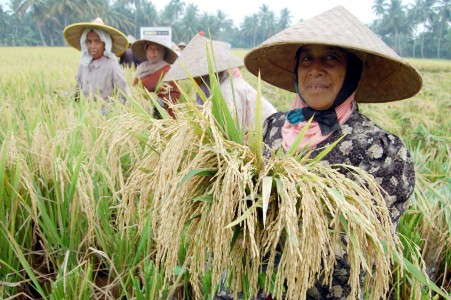 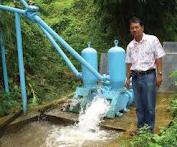 PRINSIP DASAR DALAM PENGABDIAN KEPADA MASYARAKAT
Berbasis kewilayahan
Berbasis hasil Riset 
Berdasarkan permasalahan, kebutuhan atau tantangan di masyarakat
Sinergi, multi disiplin, dan bermitra
Kegiatan terstruktur,   target luaran  jelas dan dapat diukur
Berkelanjutan, tuntas, dan bermakna
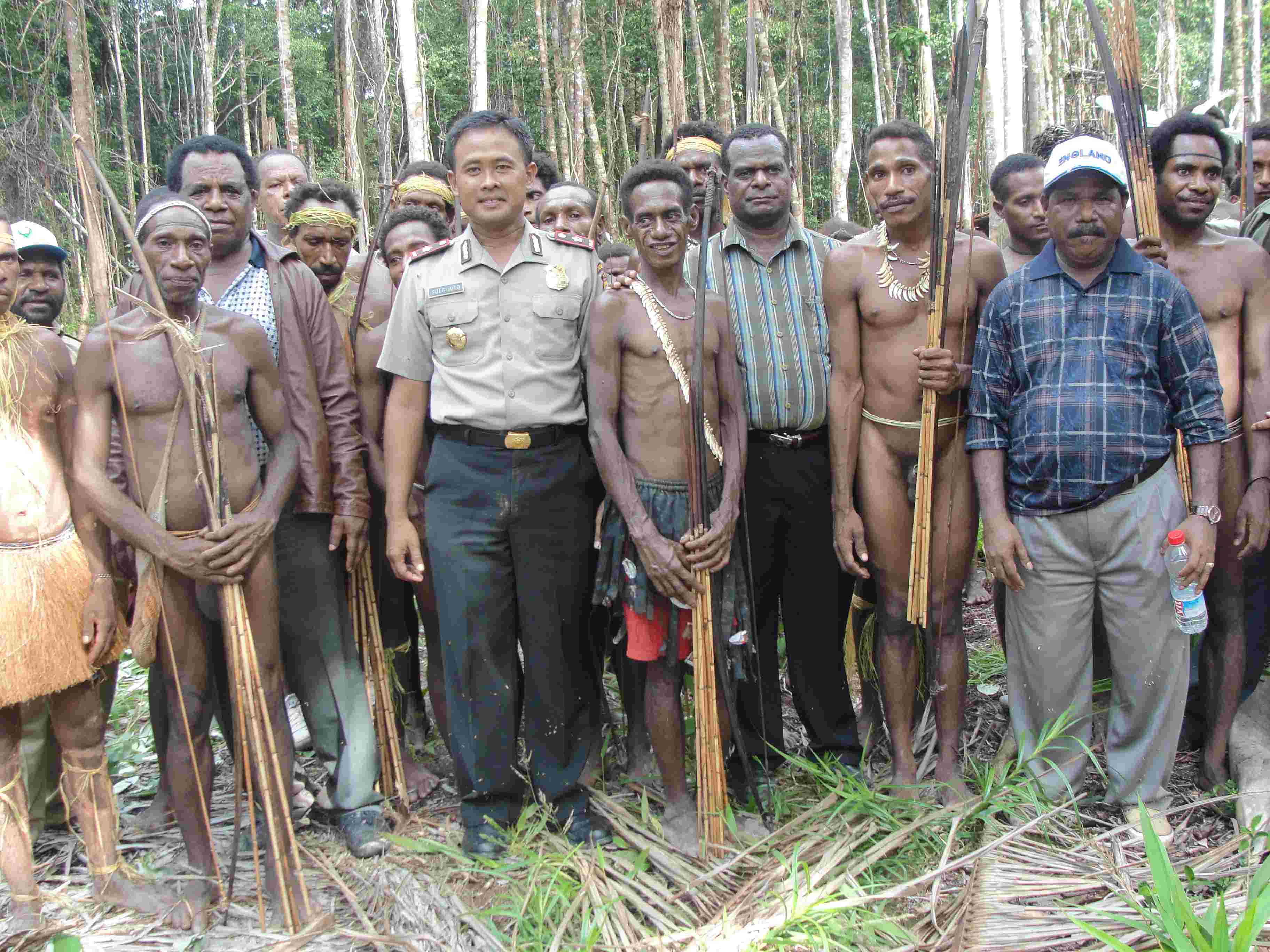 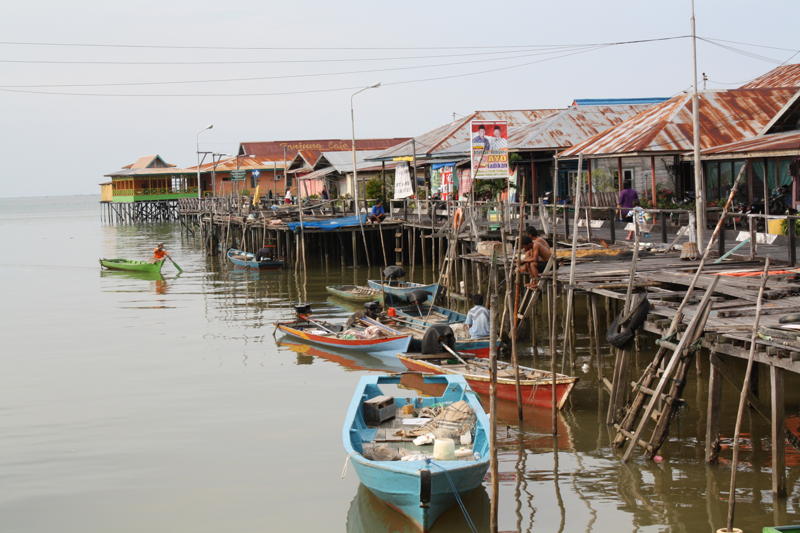